Fig. 1 Results of literature search.
Rheumatology (Oxford), Volume 49, Issue 2, February 2010, Pages 281–288, https://doi.org/10.1093/rheumatology/kep373
The content of this slide may be subject to copyright: please see the slide notes for details.
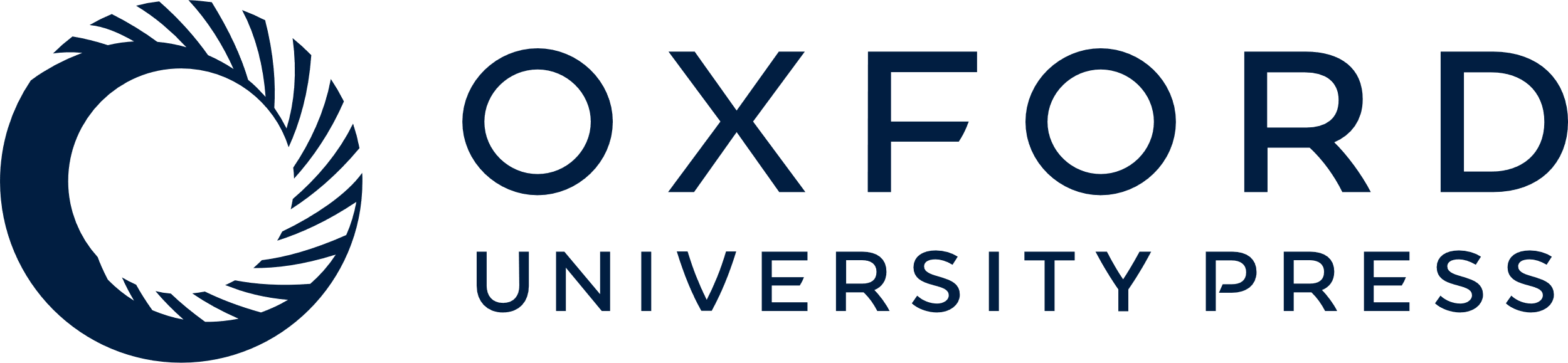 [Speaker Notes: Fig. 1 Results of literature search.


Unless provided in the caption above, the following copyright applies to the content of this slide: © The Author 2009. Published by Oxford University Press on behalf of the British Society for Rheumatology. All rights reserved. For Permissions, please email: journals.permissions@oxfordjournals.org]